Formulera mål genomförandeplan kontaktpersoner m. fl.
[Speaker Notes: Innan denna övning har deltagarna gjort en förberedande uppgift.]
Innehåll och ungefärlig tidsåtgång
Mål – vad och varför? (30 minuter)
Utforska mål (30 minuter)
Utforska mål i eget ärende (45 minuter)
Formulera mål (50 minuter)
Utforma uppdrag öppna insatser
2
Mål – vad och varför? (20 minuter)
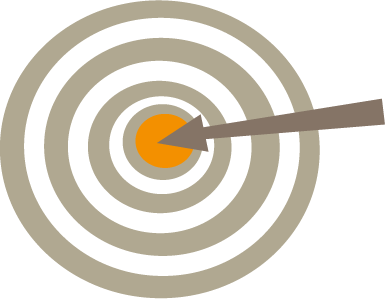 Övningens syfte
Att utveckla förståelsen för vad mål innebär. 
Att synliggöra nyttan med att formulera konkreta mål.
Utforma uppdrag öppna insatser
4
[Speaker Notes: Gå igenom syftet tillsammans.]
Diskutera två och två (5 minuter)
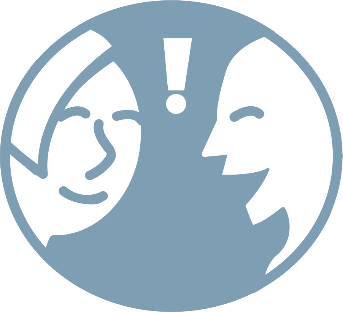 Diskutera och skriv några korta punkter som summerar vad ni kommer fram till:
Vad är skillnaden mellan mål, delmål och aktiviteter som bidrar till måluppfyllelse?
Vad finns det för olika syften med att ta fram konkreta målformuleringar i genomförandeplanen?
Vad kan det få för konsekvenser för insatsen om det inte finns några mål – eller om målen är vagt formulerade?
Utforma uppdrag öppna insatser
5
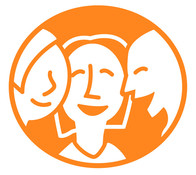 Sammanfatta gemensamt (10 minuter)
Varje par berättar om en sak som kommit fram i diskussionen 
Skriv upp på tavlan eller på ett blädderblock.
Utforma uppdrag öppna insatser
6
MÅL
Det önskade resultatet med vården eller insatsen:
Hur ska barnet ha det jämfört med nu?
Hur ska det vara för barnet när målet är uppnått?
Vad ska ha hänt i barnet/den unges liv?
Utforma uppdrag öppna insatser
7
[Speaker Notes: Läs upp följande tre bilder och diskutera gemensamt hur detta stämmer överens med hur de själva har definierat begreppen.]
DELMÅL
Mer kortsiktiga mål på vägen:
Utgår från målet.
Utgår från barnets behov.
Kan visa att utvecklingen går åt rätt håll.
Utforma uppdrag öppna insatser
8
AKTIVITETER 
Något som ska göras för att nå mål och delmål:
Vad ska göras för att nå mål och delmål?
Hur ska aktiviteten utformas?
Vem ska göra något?
När börjar och slutar aktiviteten?
Utforma uppdrag öppna insatser
9
[Speaker Notes: Aktiviteter är det som beskrivs som “hur” i genomförandeplanen. En aktivitet kan t.ex. vara “Mormor följer Lisa till skolan.”]
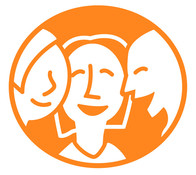 Sammanfatta och avsluta(5 minuter)
Jämför era egna definitioner med dem som ni just sett. Vilka likheter och skillnader kan ni se?
Vilka frågor väcker övningen?
Vad behöver vi ta reda på mer om?
Utforma uppdrag öppna insatser
10
[Speaker Notes: Dela in i mindre grupper]
Utforska mål(30 minuter)
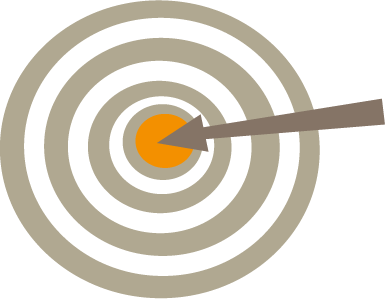 Övningens syfte
Att bidra till ökad förmåga att formulera konkreta uppföljningsbara mål.
Utforma uppdrag öppna insatser
12
Diskutera två och två (3 minuter)
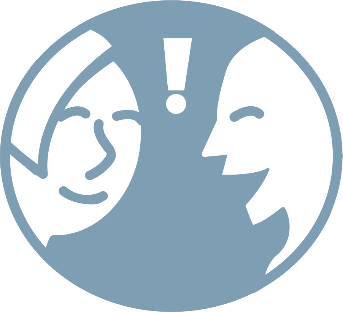 Vad är skillnaden mellan dessa två målformuleringar?
Kontaktpersonen ska hjälpa Kalle att utöka sitt sociala nätverk.
Kalle ska få en ny kamrat som han behåller i minst två månader.
Utforma uppdrag öppna insatser
13
[Speaker Notes: Dela in gruppen i par och be dem att diskutera skillnaden mellan de två målformuleringarna. Sammanfatta sedan tillsammans vad man har kommit fram till i paren.]
Diskutera två och två (5 minuter)
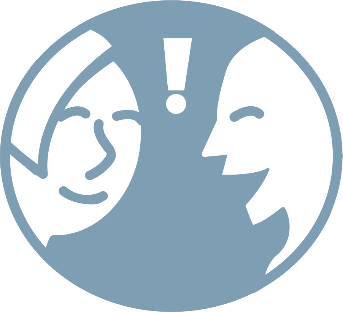 Vad kan vara problematiskt med dessa målformuleringar?
Kalle ska ha en vuxen förebild.
Kalle ska ha brutit sin sociala isolering och kommit ut i ett socialt sammanhang.
Utforma uppdrag öppna insatser
14
[Speaker Notes: Dela in gruppen i par och be dem att diskutera skillnaden mellan de två målformuleringarna. Sammanfatta sedan tillsammans vad man har kommit fram till i paren.]
Fundera enskilt (3 minuter)
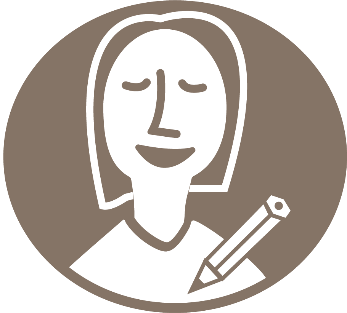 Vad tar du med dig från diskussionen? 
Exempelvis:
Något du har fått hjälp med.
Eventuella ”aha-upplevelser”.
Något du ska börja, sluta eller fortsätta göra.
Utforma uppdrag öppna insatser
15
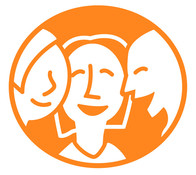 Sammanfatta och avsluta(5 minuter)
Gå laget runt och låt dem som vill dela med sig av tankar kring övningen. 
Avsluta övningen.
Utforma uppdrag öppna insatser
16
Utforska mål i eget ärende (45 minuter)
[Speaker Notes: Till denna övning finns bild 20 i deltagarmaterialet. Den delar du ut när ni ska göra övningen.]
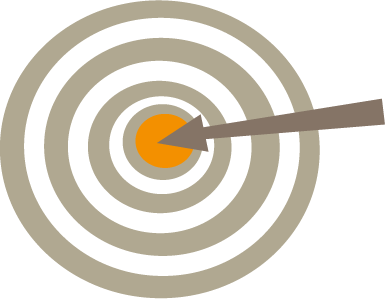 Övningens syfte
Att bidra till ökad förmåga att formulera konkreta uppföljningsbara mål.
Utforma uppdrag öppna insatser
18
[Speaker Notes: Gå igenom syftet gemensamt. 
Be sedan deltagarna att ta fram sin genomförandeplan. 
Dela ut  Frågor för reflektion över dina mål eller be dem ta fram dem om du skickat dem till deltagarna.]
Arbeta enskilt (15 minuter)
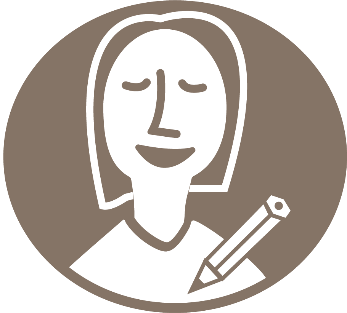 Gå igenom målen i ditt ärende med hjälp av frågor till enskild reflektion över dina mål.
Utforma uppdrag öppna insatser
19
[Speaker Notes: Frågorna finns i i deltagarmaterialet]
Frågor till enskild reflektion över dina mål
Finns det otydliga eller vaga formuleringar som kan göra det svårt att veta hur insatsen ska genomföras? Hur skulle du kunna konkretisera eller förtydliga?
Är målet/målen mätbara? Hur vet du om målet/målen är uppnådda?
Hur vet du att de uppsatta målen är accepterade av barnet och vårdnadshavarna?
Är målen realistiska och möjliga att uppnå?
Finns det en angiven tid för när målen ska vara uppnådda?
Är det tydligt vem som tar ansvar för vad?
Utforma uppdrag öppna insatser
20
[Speaker Notes: Dessa frågor finns i deltagarmaterialet. Dela ut dem när ni ska öva.]
Diskutera två och två (15 minuter)
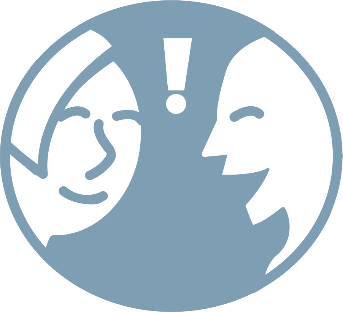 Vad fick ni för tankar när ni arbetade med frågorna?
Var det något ni reflekterade lite extra över?
Finns det något ni behöver tänka på när ni formulerar mål i framtiden?
Utforma uppdrag öppna insatser
21
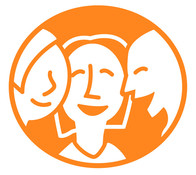 Sammanfatta och avsluta (10 minuter)
Varje par sammanfattar och berättar för övriga deltagare en viktig slutsats från sina diskussioner. 
Avsluta övningen.
Utforma uppdrag öppna insatser
22
Formulera mål(50 minuter)
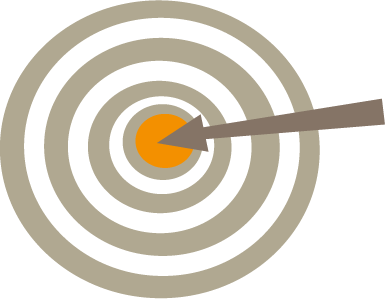 Övningens syfte
Att bidra till ökad förmåga att formulera konkreta mål i genomförandeplanen.
Utforma uppdrag öppna insatser
24
[Speaker Notes: Gå igenom syftet tillsammans.]
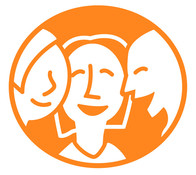 Beskriv ärendet (3 minuter)
Handläggaren i det aktuella ärendet ger gruppen den information som behövs för att kunna formulera konkreta mål utifrån barnets behov.
Utforma uppdrag öppna insatser
25
Fundera enskilt (3 minuter)
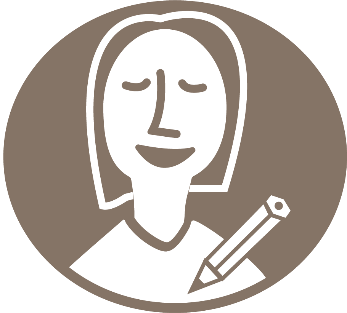 Fundera på möjliga målformuleringar och skriv ner varje mål på en lapp.
Tänk fritt!
Förkasta inga idéer i detta läge.
Utforma uppdrag öppna insatser
26
Prioritera två och två (15 minuter)
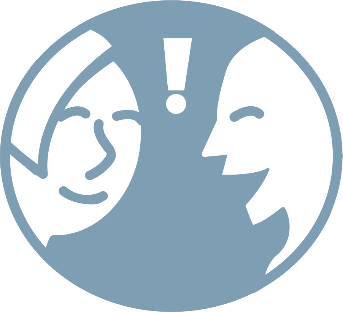 Gå igenom målen. 
Välj ut det eller de mål som bäst stämmer överens med punkterna nedan. 
Specifikt – det är tydligt vad som ska uppnås
Mätbart – det går att avgöra om målet är uppnått
Accepterat (om möjligt att avgöra) – målet är accepterat av de inblandade
Realistiskt – målet är möjligt att uppnå 
Tidsatt – det finns en tidsangivelse för när målet ska vara uppfyllt.
Utforma uppdrag öppna insatser
27
[Speaker Notes: Dela in gruppen i par och be dem att diskutera målen.]
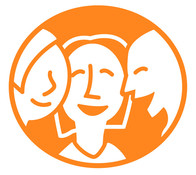 Gå igenom gemensamt (15 minuter)
Varje par läser upp 1–2 utvalda mål och motiverar sina val.
Utforma uppdrag öppna insatser
28
Fundera enskilt (3 minuter)
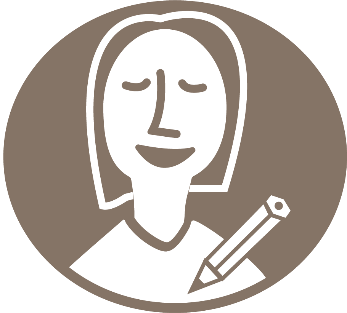 Vad tar du med dig från övningen? 
Exempelvis:
Något du har fått hjälp med.
Eventuella ”aha-upplevelser”.
Något du ska börja, sluta eller fortsätta göra.
Utforma uppdrag öppna insatser
29
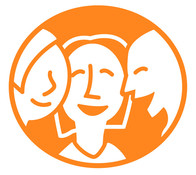 Sammanfatta och avsluta(5 minuter)
Gå laget runt och låt dem som vill dela med sig av tankar kring övningen. 
Avsluta övningen.
Utforma uppdrag öppna insatser
30
[Speaker Notes: Som en del av avslutningen kan du, om du vill, visa tipsen på fördjupande läsning på nästa bild.]
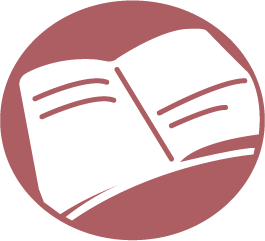 Läs mer:
Handläggning och dokumentation s. 346
Utforma uppdrag öppna insatser
31